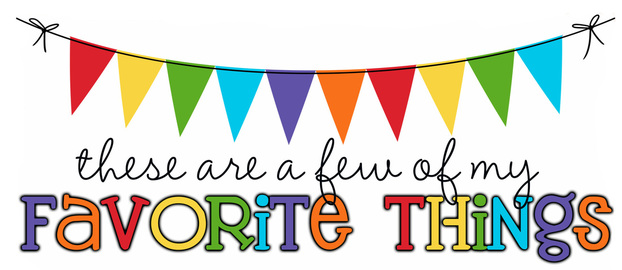 Monogram: Birthday: Shoe Size: 8.5Food & Candy: Mint KitKat, Peanut Butter M&Ms, Trail MixColor: Purple, Teal and PinkDrink: Coconut Bai / Root BeerFlower: GardeniaScent (lotion): At the Beach, Champagne Toast (from Bath & Body Works)Starbucks Drink: White Chocolate Peppermint Mocha (hot or iced) or Iced Caramel Latte (from Dunkin)Restaurants: Caddy's, Hungry Greek, Ford's Garage, \Chick-Fil-ASports Team: ----Stores: Amazon, Target, Home Goods, RossAuthor: Colleen Hoover, Tarryn FisherHobbies: Exercising / Reading / Crafts / Bike ridingItems I need for the classroom: Stickers, clipboards, treasure box items